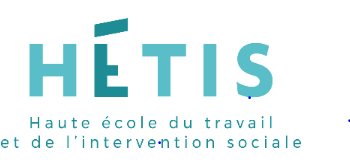 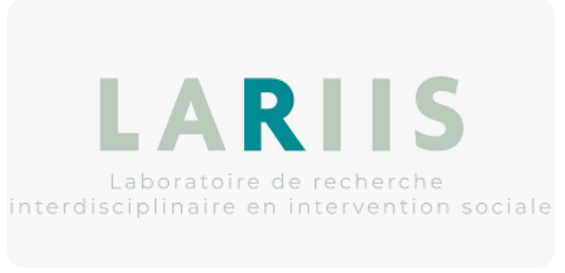 Optimal Matching Analysis : une méthode pour l’analyse des parcours
Valérie GERMAIN-ROSPIDE
Docteure en sociologie
Sommaire
Introduction
I- La notion de parcours
1.1- Parcours de vie : dimension temporelle et institutionnelle
1.2- La théorie des parcours de vie d’Andrew Abbott
II- L’optimal matching analysis
2.1- La structuration des séquences
2.2- Le calcul des distances
2.3- Le clustering
2.4- Le package TraMineR
III- Illustration sur les parcours d’entrée dans la vie adulte
3.1- L’évolution des états
3.2- L’enchaînement des séquences
3.3- Les trajectoires types
Conclusion
V. GERMAIN ROSPIDE 22 février 2024
Introduction
Changement de conception au niveau des politiques publiques
Loi 2002-2 : approche plus individualisée et centrée sur les parcours des usagers
Projet personnalisé
Meilleure coordination entre les différents acteurs pour une continuité du parcours
Comment mieux appréhender ces parcours à partir des données des usagers ?
V. GERMAIN ROSPIDE 22 février 2024
I- La notion de parcours
Concept central en sociologie
Permet d’analyser la manière dont les individus traversent différents événements, transitions et étapes au cours de leur existence. 

			dimension temporelle de la vie sociale 
Parcours  
			expériences individuelles sont inscrites dans des 			séquences et des cadres temporels qui reflètent à la fois 		           des choix personnels et des contraintes structurelles.
V. GERMAIN ROSPIDE 22 février 2024
1.1- Parcours de vie : dimension temporelle et institutionnelle
Glen Elder : « life course theory » 
5 principes clefs : 
Le timing des événements
L’interdépendance des domaines
Le contexte historique et social
Les choix personnels
Les liens et transmission intergénérationnels
V. GERMAIN ROSPIDE 22 février 2024
1.2- La théorie des parcours de vie d’Andrew Abbott
Complexité et multidimensionnalité des parcours de vie : 
	Choix individuels, contraintes institutionnelles, événements aléatoires s’entremêlent pour façonner les parcours de vie
Séquences : constituées d’états ou d’événements inscrits dans une trame temporelle
Séquences peuvent être comparées, analysées pour révéler des typologies
Rôle des institutions : normes, opportunités: façonnent séquences
Utilisation de l’OMA pour comparer les séquences des carrières professionnelles, d’éducation…
V. GERMAIN ROSPIDE 22 février 2024
II- L’Optimal Matching Analysis (OMA)
Optimal Matching Analysis = Analyse de séquences
Technique développée en biologie moléculaire pour l’analyse des séquences d’ADN
Méthode statistique
Permet de comparer des séquences de statuts ou d’événements à travers le temps pour des individus 

		Permet d’étudier les parcours de vie
V. GERMAIN ROSPIDE 22 février 2024
2.1- La structuration des séquences
Données : longitudinales
Prendre en compte les différents états
Informations temporelles précises
Données : structurées en séquences
Séquences = ordre chronologique des différents états
Chaque état doit être codé :
J = En emploi
S = En études
Attention à la clarté et précision des codes
V. GERMAIN ROSPIDE 22 février 2024
2.2- Le calcul des distances
Coût du passage d’une séquence à une autre
3 opérations :
Insertion
Suppression 
Substitution
Ces opérations n’ont pas les mêmes implications : 
Suppression / Insertion : privilégient l’ordre des éléments mais modifient la structure temporelles des séquences
Substitution : bouleversent enchainement des événements tout en conservant la structure temporelle
	L’avantage de l’OMA : chercheur peut fixer des coûts plus ou moins élevés selon le 	type d’opération
V. GERMAIN ROSPIDE 22 février 2024
2.3- Le clustering
Clustering : permet de regrouper individus en fonction de la similarité de leurs parcours de vie
Méthode d’analyse multivariée 
Classification ascendante hiérarchique : clusters sont formés de manière itératives. 
	Dendogramme et on arrête au nombre de clusters 	souhaité.
K-means : on détermine nombre de clusters à l’avance
V. GERMAIN ROSPIDE 22 février 2024
2.4- Le package TraMineR
Package TraMineR: Trajectory Miner in R
Développé par Müller, Studer, Gabadinho et Ritschard
Pour répondre à des questions de sciences sociales
Permet de transformer des données longitudinales en séquences de statut
Permet de décrire, visualiser et analyser les séquences dans le but de comprendre les parcours
V. GERMAIN ROSPIDE 22 février 2024
[Speaker Notes: https://cran.r-project.org/web/packages/TraMineR/]
III- Illustration sur les parcours d’entrée dans la vie adulte
L’entrée dans la vie adulte est ici définie par les situations au niveau: 
	- des études 
	- de l’emploi
	- du logement
	- de la mise en couple 
	- de la naissance des enfants
	12 combinaisons possibles de ces situations.
1ère lettre : situation par rapport au logement des parents : cohabitants (P) ou décohabitants (L);  
2ème lettre : situation par rapport aux études et à l’emploi : en études (S) ou en emploi (J); 
3ème lettre : situation conjugale : En couple (C) ou célibataire (-)
4ème lettre : présence ou non d’enfant : Enfant(s) (K) ou sans enfant (-).
V. GERMAIN ROSPIDE 22 février 2024
3.1- L’évolution des états
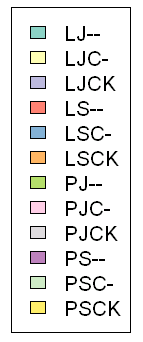 LJ = Décohabitant + Actif
LJC = Décohabitant + Actif + En couple
LJCK= Décohabitant + Actif + En couple + Enfant(s)
LS = Décohabitant + Etudiant
LSC = Décohabitant + Etudiant + En couple
LSCK = Décohabitant + Etudiant + En couple + Enfant(s)
PJ = Cohabitant + Actif
PJC = Cohabitant + Actif + En couple
PJCK= Cohabitant + Actif + En couple + Enfant(s)
PS= Cohabitant + Etudiant
PSC= Cohabitant + Etudiant + En couple
PSCK= Cohabitant + Etudiant + En couple + Enfant(s)
V. GERMAIN ROSPIDE 22 février 2024
3.2- L’enchaînement des séquences
V. GERMAIN ROSPIDE 22 février 2024
3.2- L’enchaînement des séquences
V. GERMAIN ROSPIDE 22 février 2024
3.2- L’enchaînement des séquences
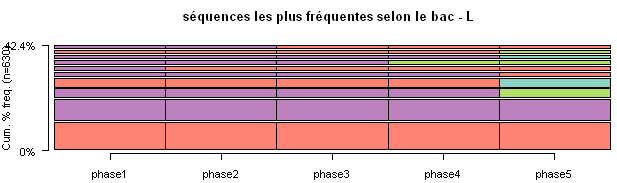 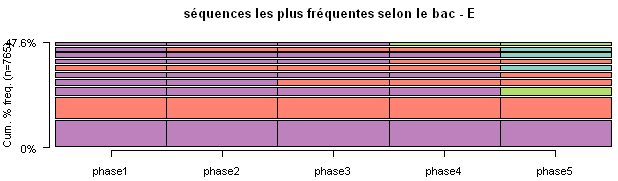 V. GERMAIN ROSPIDE 22 février 2024
3.2- L’enchaînement des séquences
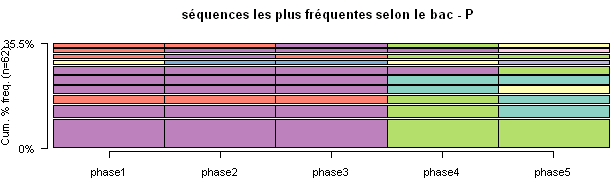 V. GERMAIN ROSPIDE 22 février 2024
3.3- Les trajectoires types
Trajectoire 1



Trajectoire 2




Trajectoire 3
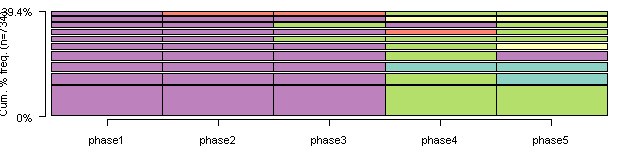 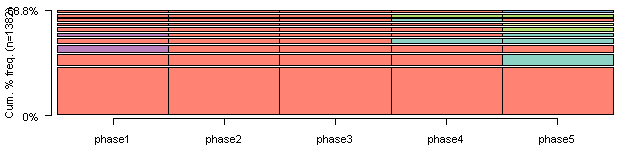 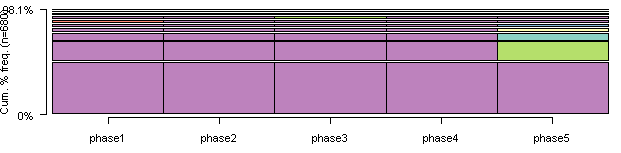 V. GERMAIN ROSPIDE 22 février 2024
3.3- Les trajectoires types
Trajectoire 4



Trajectoire 5
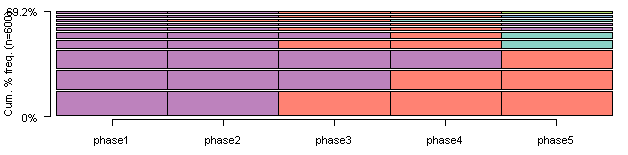 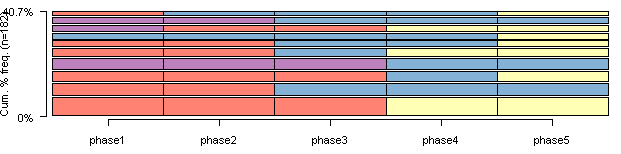 V. GERMAIN ROSPIDE 22 février 2024
Conclusion
L’OMA permet la prise en compte de plusieurs événements
	          aborder le parcours de vie dans sa totalité

L’OMA permet une analyse plus nuancée et dynamique des parcours individuels
souligne l'interdépendance des choix personnels et des contraintes structurelles. 
révèle la variabilité et la diversité des parcours de vie.
V. GERMAIN ROSPIDE 22 février 2024
Conclusion
L’OMA : adapté au champ de l’intervention sociale : 
les individus sont inscrits au sein d’institutions 
selon une temporalité qui permet de définir des séquences 
 	 permet au final d’expliquer les divergences ou similitudes dans les parcours de vie parmi individus au sein d’un même établissement
L’OMA permet de réinterroger la mise en œuvre des politiques publiques
	réinterroger les systèmes de financement et mieux répondre aux 	besoins et attentes des usagers
V. GERMAIN ROSPIDE 22 février 2024